Welcome!
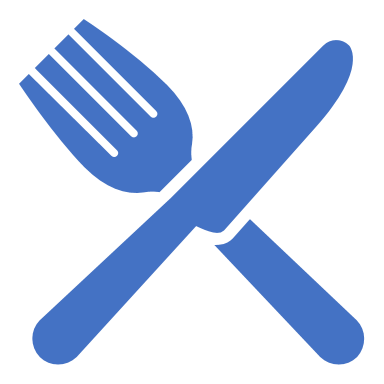 Please mute your mics
AND 
Add your name and organization to the chat
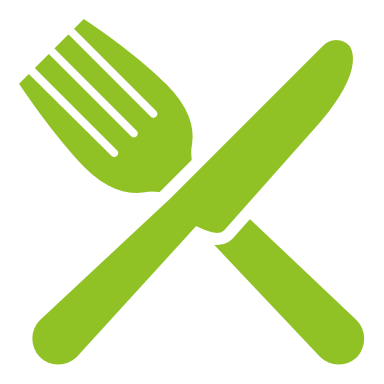 County-Wide Pantry Meeting
By: Cheryl Barnes and Cierra Smallwood
What is SNAP-Ed?
SNAP-Ed supports low-income Kansans in making the healthy choice the easy choice 
We teach nutrition classes to youth, adults, families, and older adults. 
Class Topics:
Easy meal planning according to MyPlate
Stretching limited food dollars
Increasing physical activity
Improving skills for safe food handling and preparation
Visit https://www.hhs.k-state.edu/ks-snaped/free-classes.html for upcoming SNAP-Ed classes
We implement Policy, Systems, and Environmental Changes (PSE) to support health behaviors
Douglas County Food Resources List
List of food resources in Douglas County to access 
Google Doc that is ongoing and updated frequently
Featured food resources 
Government Assistance 
Food Pantries 
Mobile Food Distribution Sites 
Community Meals 
General, youth, and seniors
Douglas County Food Resource List
English Food Resource List
Link: https://tinyurl.com/ycsbso5h
Spanish Food Resource List
Link: https://tinyurl.com/ycmfty3e
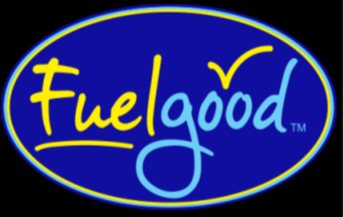 LiveWell Douglas County
Fuel Good Pantries
Fuel Good Pantry Overview
Mission
Contribute to increased access and consumption of healthy food, nutrition education, and health resources available to food assistance program clientele in Douglas County.
Program Goals
Incorporation of fuel good standards as a food purchasing and collecting practice.
Assist more food-insecure people by increasing SNAP enrollment opportunities. 
Provide increased education about healthy foods and activities, including benefits, choices, production, and preparation.
Fuel Good Activity Examples
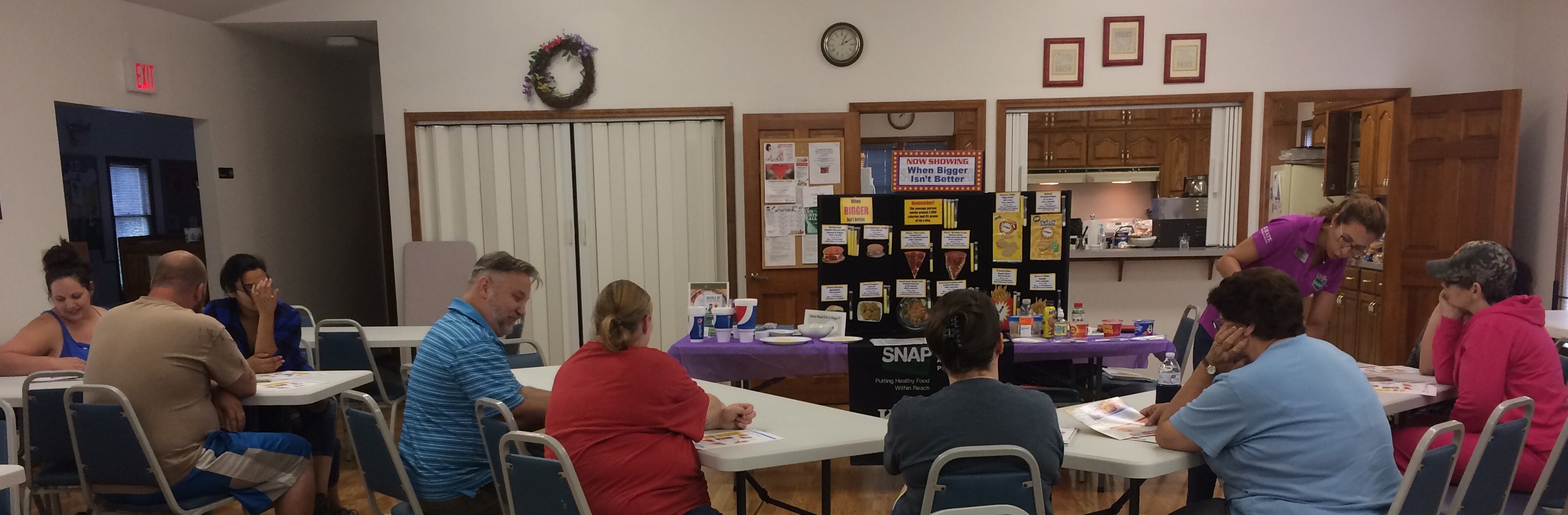 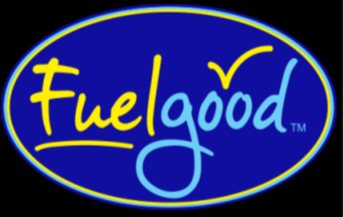 Becoming a Partner
Meet with a pantry advocate to complete the Fuel Good Pantry Checklist
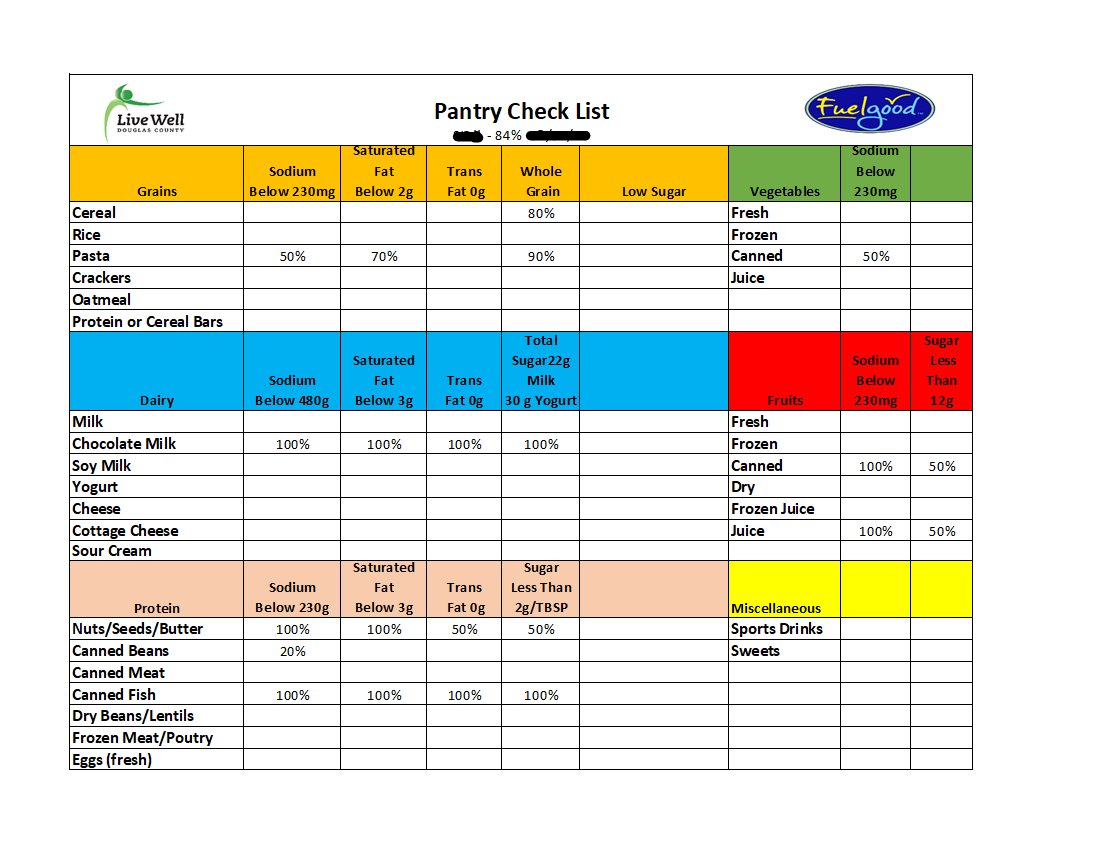 Choose a unique plan of action for your pantry
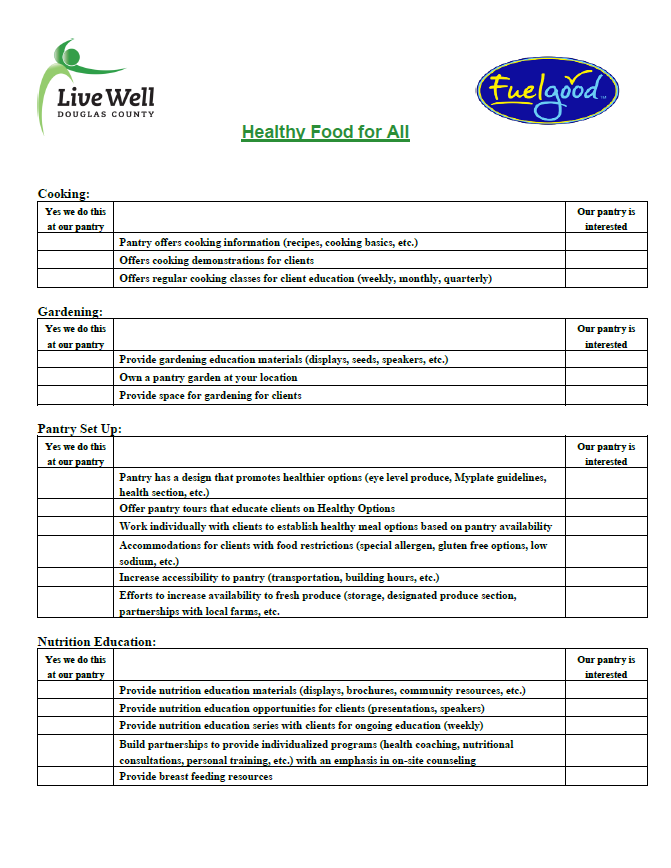 Select LiveWell partners who are ready to assist you in achieving  your healthy pantry goals
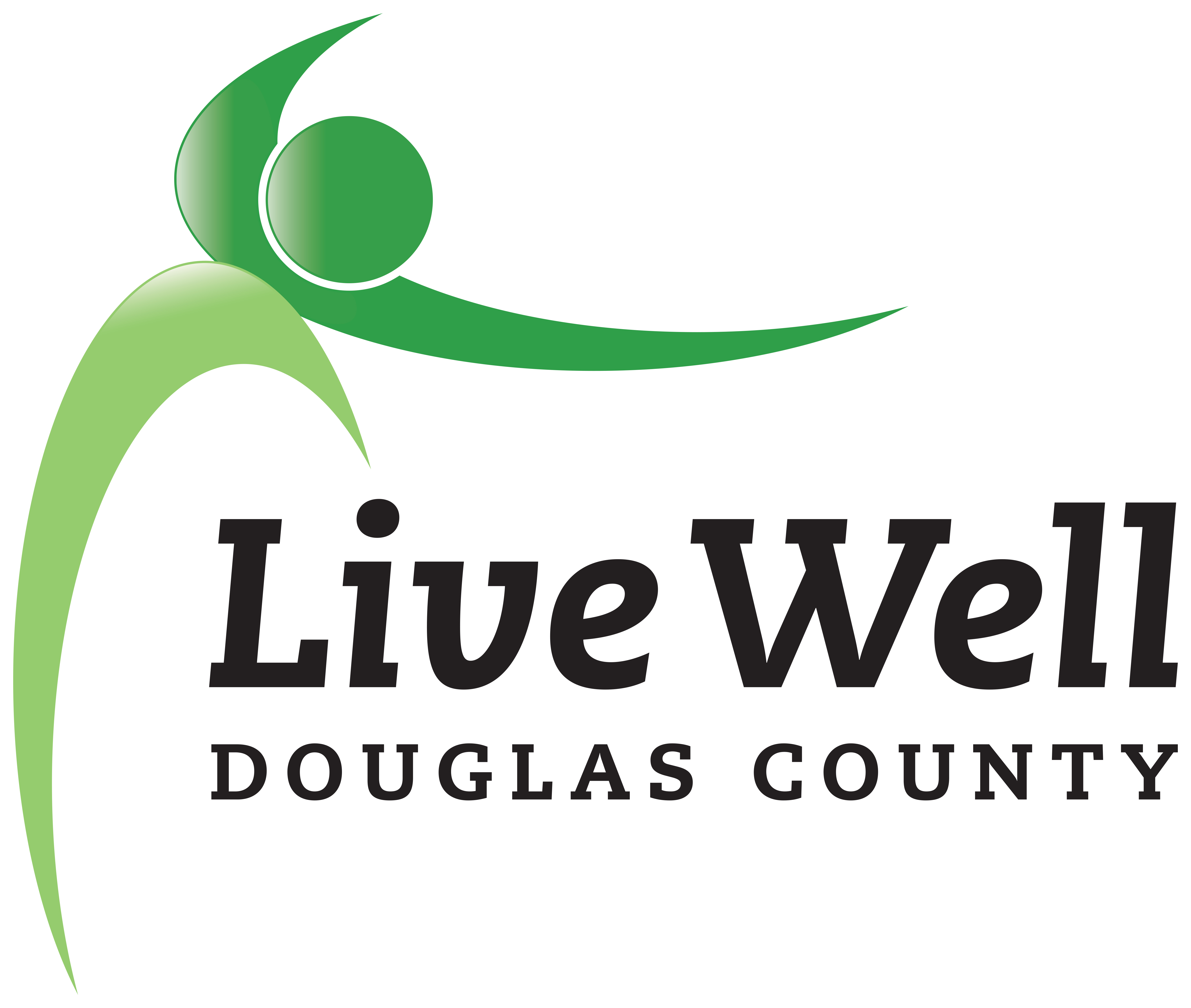 Complete the Fuel Good Pantry Checklist annually
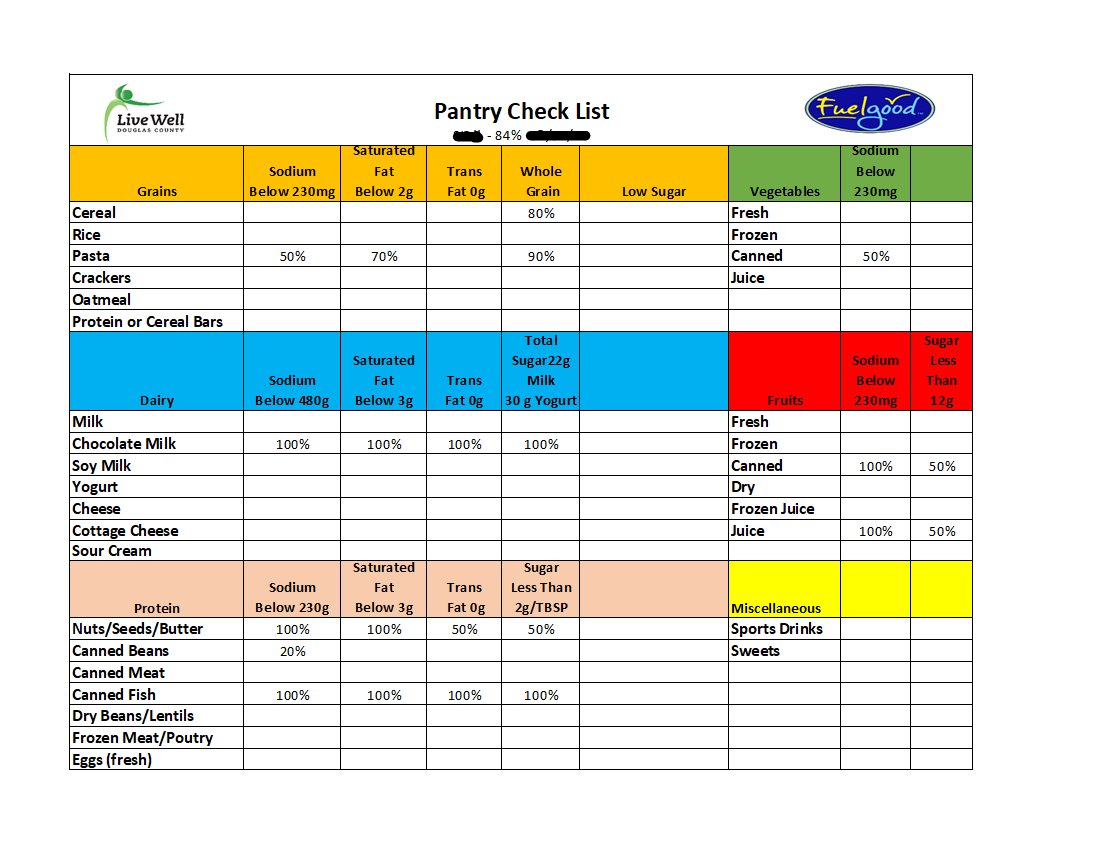 Questions?
Cierra Smallwood: cierras@ksu.edu

Cheryl Barnes: cheryl47@ksu.edu

Susan Farley: susanfarley@ksu.edu

Office #: 785-843-7058
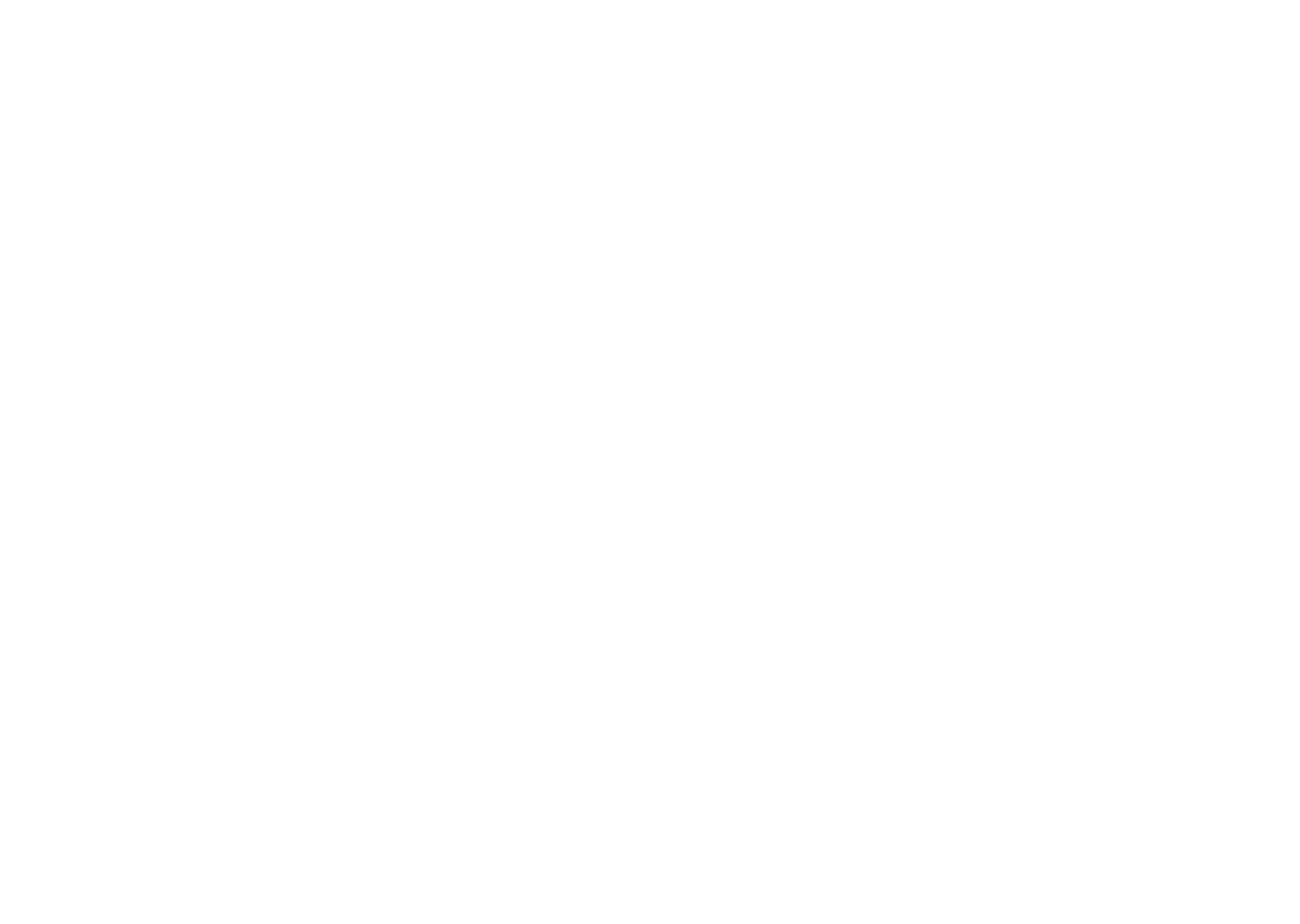 Kansas State University Agricultural Experiment Station and Cooperative Extension Service

K-State Research and Extension is an equal opportunity provider and employer.
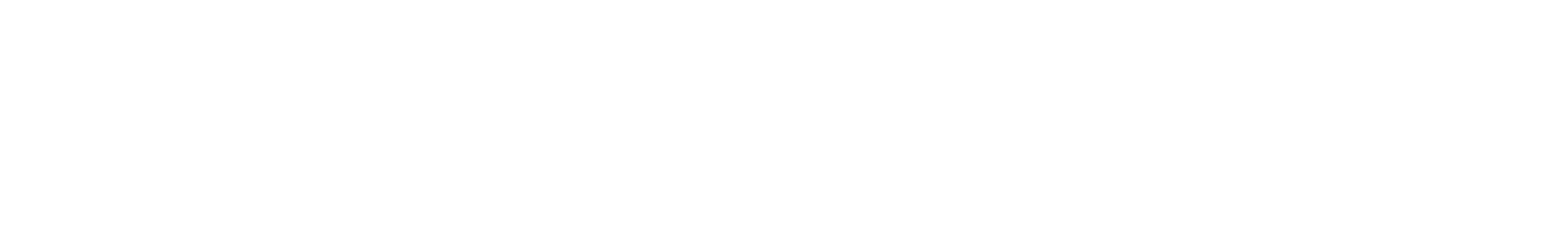 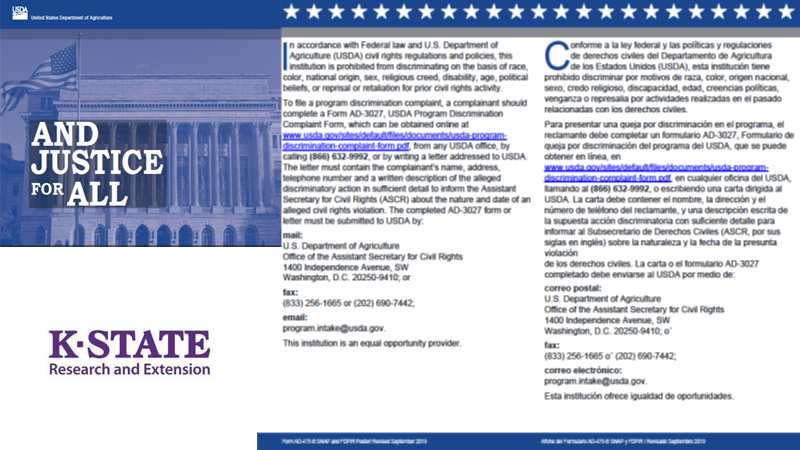